SSVF Health Care NavigatorCommunity of Practice
Session #1
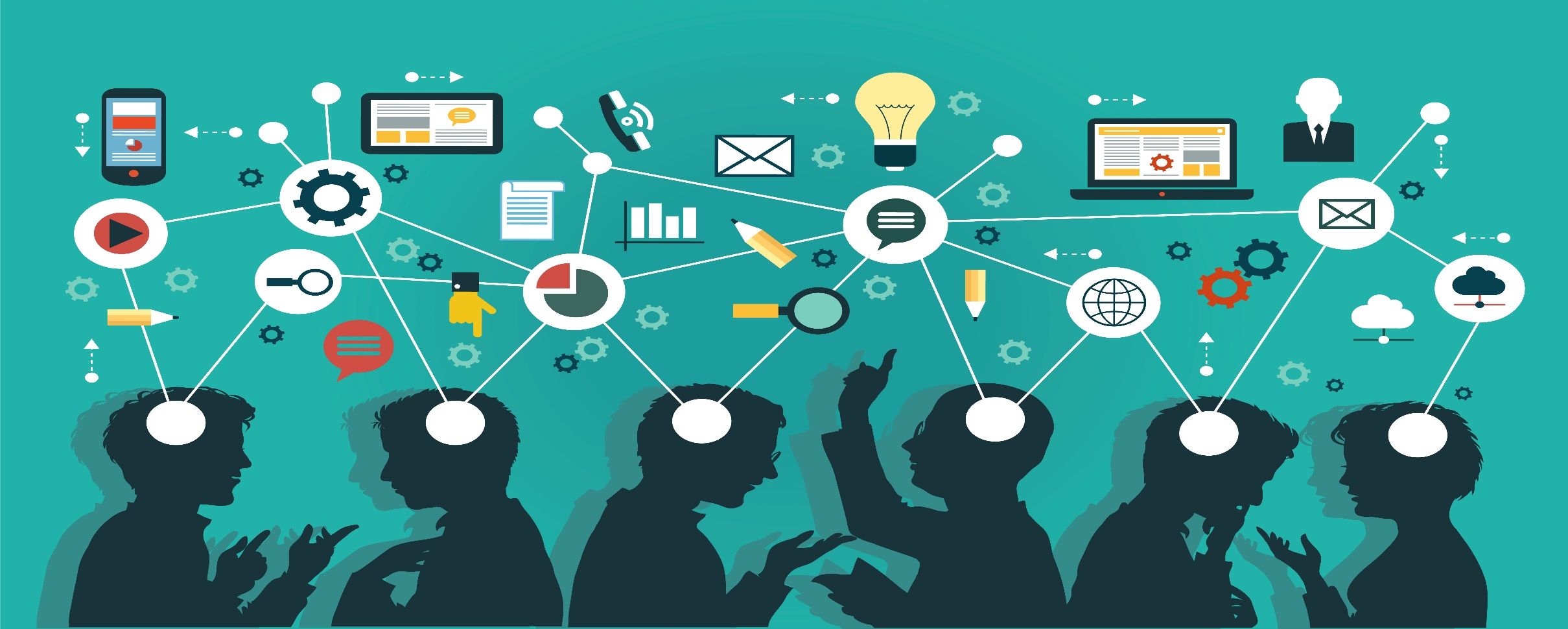 VA and TA Facilitator Introductions
Katie Morrissett, LCSW, MAC
SSVF Regional Coordinator

Joyce Probst MacAlpine
Technical Assistance, Abt Associates

LaMont Green
Technical Assistance, TAC
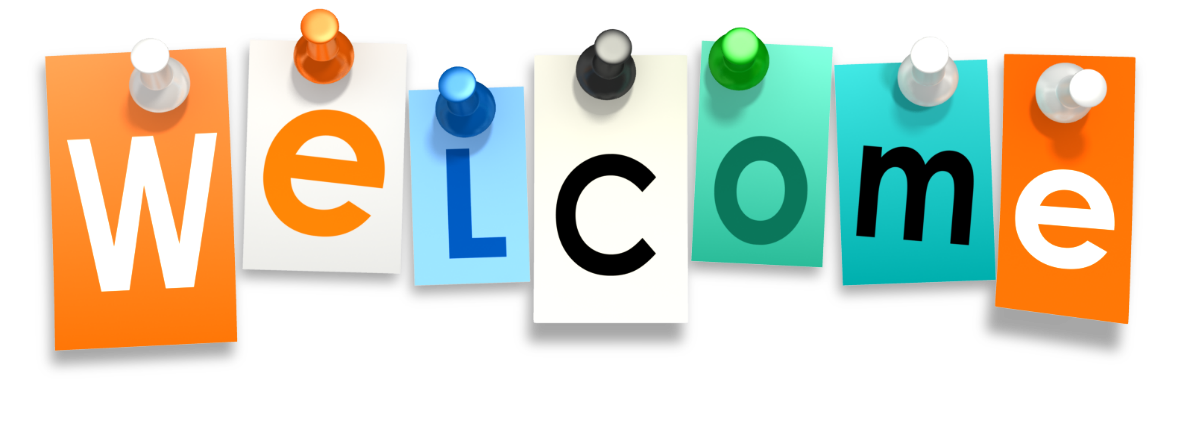 Introductions
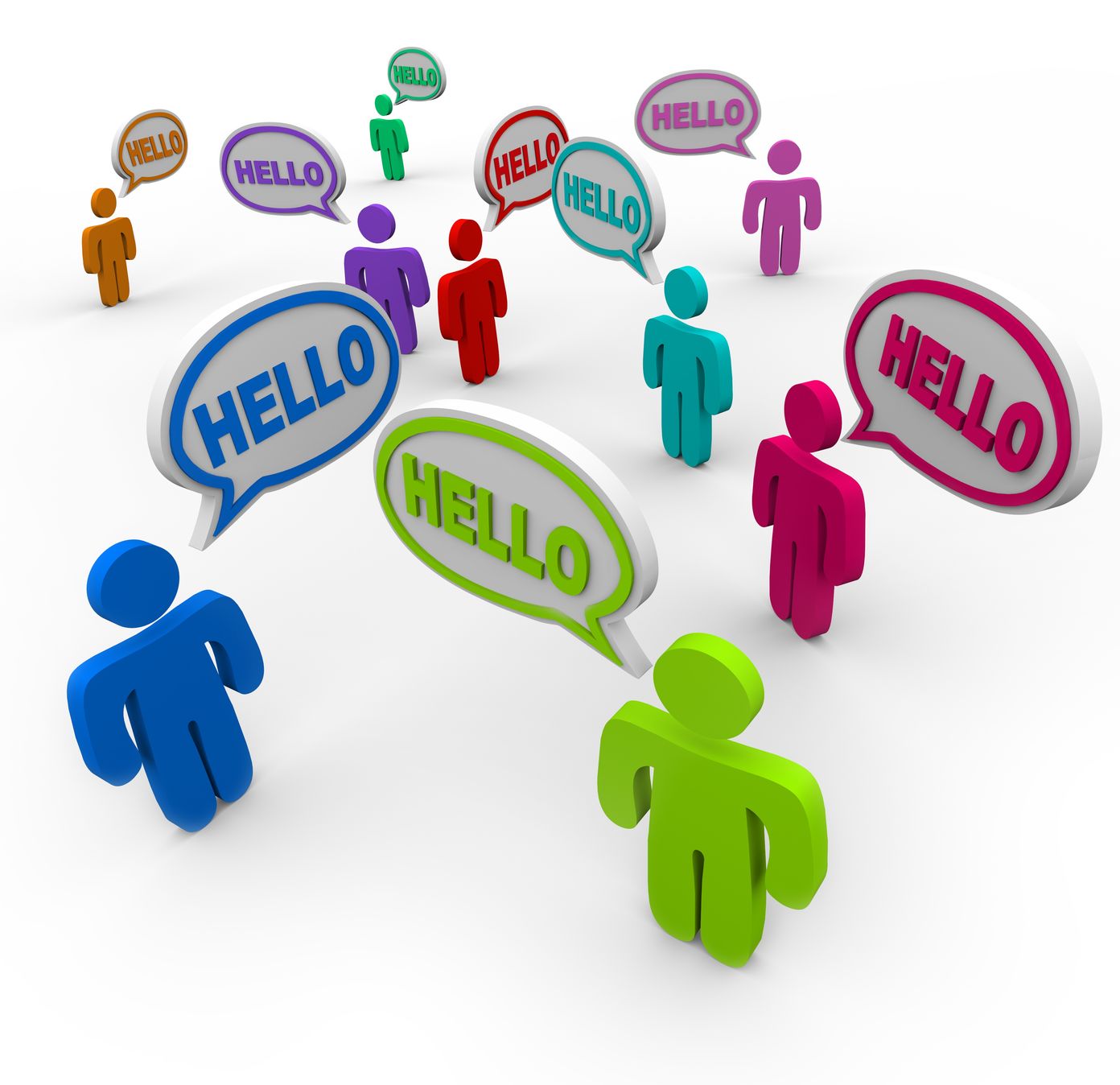 Let’s hear from you 
Name / Organization / Job

State/Catchment area

What excites you most about the Healthcare Navigator Role?
What is a CoP?
A Community of Practice is a platform that brings individuals and programs together whom have a vested interest in a given topic.

It is a safe place to share ideas, explore challenges and work together to harness creative solutions.

While facilitators will help guide discussion and offer insight, this is YOUR time to focus on how Health Care Navigation can improve the health and well-being of Veterans served by SSVF.
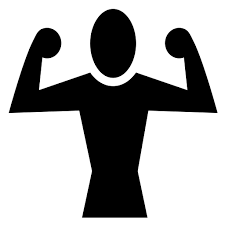 Strengths of CoP’s
Different kind of  interaction, with a goal of working together to harness new or creative solutions to local challenges

Sense of community- Being on video can accelerate this!

Safe venue to share challenges and bounce ideas with colleagues and other counterparts from different areas.
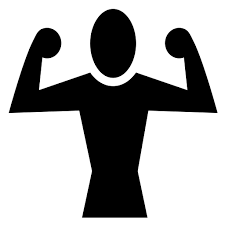 Health Care Navigator COP
The COVID-19 public health crisis has elevated the need for all VA homeless programs to improve their overall coordination and linkages with health care services. 
The Health Care Navigator role is a critical piece in ensuring that Veterans are connected to the appropriate health resources.  
The SSVF Health Care Navigator Communities of Practice will be an opportunity for HCNs from across your region to come together for ongoing guidance and sharing of ideas and practices for this new role. 
The CoPs will take place for 60 minutes every two weeks for a total of six sessions in each cohort.
Key Questions for this work
What processes, protocols or service considerations need to improve to ensure the Veteran is quickly linked to and provided the appropriate level of health care navigation support?  How do we improve the experience for the Veteran while receiving services?  How do we build OUR role and system to better meet the VETERAN’S needs, desires and goals?
Community Norms for CoP
Ssvf and hud-vash coordination in response to covid-19
Seek to understand and be understood.  Stay in a place of curiosity and wanting to understand.
Practice Active Listening.
Participate to the fullest of your ability – our collective growth depends upon the inclusion of every voice.
Commit to staying engaged throughout this process.
Embrace that this is a new position/role within SSVF programs. We won’t get everything right the first time and its ok (Fail fast to succeed sooner).
8
Shared Principles of all SSVF
Ssvf and hud-vash coordination in response to covid-19
Housing First: Obtaining and keeping housing assistance is not based on income, ability to maintain sobriety, recovery or other pre-requisites beyond basic program policies

Veteran Choice: Veterans choose where they want to live (as feasible), the types of services they want to engage in (including related to health) and how their service and treatment plans are implemented.

Crisis Response: Homelessness is a crisis, particularly with COVID-19 – we must respond NOW.

We are ending homelessness, not solving all poverty or life challenges. No Veteran should be homeless (hard stop).
9
Health Care Navigator Role
What is a Health Care Navigator?
Ssvf and hud-vash coordination in response to covid-19
SSVF health care navigators will work with Veterans on a variety of issues to assist them in identifying and overcoming challenges to accessing the healthcare system or adhering to recommended health care plans

SSVF health care navigators are (or will be) trained  to assist Veterans with the following:
Gaining access to health care including COVID vaccinations 
Supporting health care plans by identifying barriers  to care and supporting Veteran in accessing care
Providing education on wellness related topics
11
What do SSVF HCNs do?
Ssvf and hud-vash coordination in response to covid-19
Assist Veterans in accessing healthcare systems
Work with the Veteran to identify a health navigation plan that meets the Veteran’s unique needs, choices and goals
Gaining entry to VA health care (including mental health care) or community care when Veterans are not interested in or eligible for VHA
Connecting Veterans to VA health care by working with the VAMC to facilitate enrollment
Helping with documentation and paperwork required for enrollment
Following up on enrollment progress to ensure that the Veteran is enrolled in VA or community health care services
Coordinating with health partners to ensure Veteran has access and can follow through with health care needs and plans and appointments
12
What do SSVF HCNs do?
Ssvf and hud-vash coordination in response to covid-19
Help Veterans get access to appointments when needed 
Assist Veterans in utilizing services, including preventative health care
Help Veterans identify barriers to recommended health care plans
Assist Veterans in understanding and communicating with providers to make informed decisions about health care
Problem-solve barriers to care (i.e. transportation, childcare, communication)
Provide education or create linkages for Veterans to learn about wellness related topics. This could include education for other SSVF staff to help build broader organization expertise.
13
Program Alignment
Ssvf and hud-vash coordination in response to covid-19
All Veteran households enrolled in SSVF should have access to some level of Health Care Navigation, if needed, but may be limited depending on need/caseload
Veteran family members can also receive health care navigation services 
Veterans must be enrolled in SSVF, but should not be enrolled in SSVF solely for the purpose of HCN services
HCN is NOT a separate program; it is added service to SSVF 
SSVF’s core mission of assisting Veterans in obtaining or remaining permanently housed remains
14
Health Care Navigation and Veteran Choice
Ssvf and hud-vash coordination in response to covid-19
Honor Veteran’s choice and use client centered approach
Veteran may opt out of participating or answering questions in assessments or other services
Goals and priorities for engaging in health care services are determined by the Veteran
Motivational interviewing and other techniques to be used as engagement strategy
Close coordination with Veteran’s housing case manager or other staff to ensure consistency, non-duplication and avoid confusion
Assessment and tools help guide a conversation rather than a checklist
15
Sample Role Charts
Sample Role Chart
Role of Housing Navigators
conduct housing barrier assessments
assist with documentation
assist with completing housing related paperwork
identity housing preferences
connect Veteran to landlords
assist with lease up process
provide help with move-in costs (deposit, rent, utilities)
Role of Health Care Navigators
assist with healthcare enrollment 
help gain access to appointments
help develop care priorities  based on Veteran desires
identify barriers to health care goals
help with transportation to health care appointments
encourage communication with health care providers
ensure coordination of care
November 6, 2020
SSVF Health Care Navigators
16
Important: SSVF cannot provide clinical care
Ssvf and hud-vash coordination in response to covid-19
SSVF grantees CANNOT provide direct health care services; navigators are not health care providers and do not deliver direct patient care

Mental health counseling is not an eligible SSVF activity and therefore not within the scope of the SSVF health care navigator’s job duties

SSVF health care navigators do not make treatment recommendations
17
Ssvf health care navigators – outreach to VA
Ssvf and hud-vash coordination in response to covid-19
SSVF Health Care Navigators will establish working relationships with VAMC staff to ensure coordination and collaboration. 
Routine Use 30 states that  the VA may disclose relevant healthcare and demographic information to health and welfare agencies, housing resources, and community providers, consistent with good medical-ethical practices, for Veterans assessed by or engaged in VA homeless programs for purposes of coordinating
VA Memo dated Oct 10, 2019 Coordination of Homeless Services requires all VAMCs to establish an SSVF Point of Contact (POC)
VA Memo dated July 16, 2020 Protocol for Homeless Veterans.. requests that VAMCs offer immediate appointments to Veterans residing in SSVF hotels
18
Ssvf health care navigators – 
VA POC
Ssvf and hud-vash coordination in response to covid-19
Each VAMC should have an assigned SSVF POC; role and activity of POC likely varies across country
VA SSVF POCs may assist HCN in understanding how Veterans receive primary care appointments
VA SSVF POCs may assist with the initial coordinating process and with bridging initial communications with other VA teams such as MHICM, HPACT, HBPC and Mental Health (see appendix)
Reach out to your SSVF Regional Coordinator or review the spreadsheet included with this presentation for POC contact information
19
Ssvf health care navigators – Non-VA PoC
Ssvf and hud-vash coordination in response to covid-19
Some Veterans will want to engage in non-VA services or may live in areas where non-VA services are more readily available/accessible
Each HCN should become familiar with the process to enroll in Non-VA health care benefits and should compile a resource guide
Health Care Coverage
Behavioral Health Supports
Veteran family members may be eligible for or need support in accessing non-VA health care system
20
Veteran Demographics
Ssvf and hud-vash coordination in response to covid-19
Veterans Experiencing Homelessness
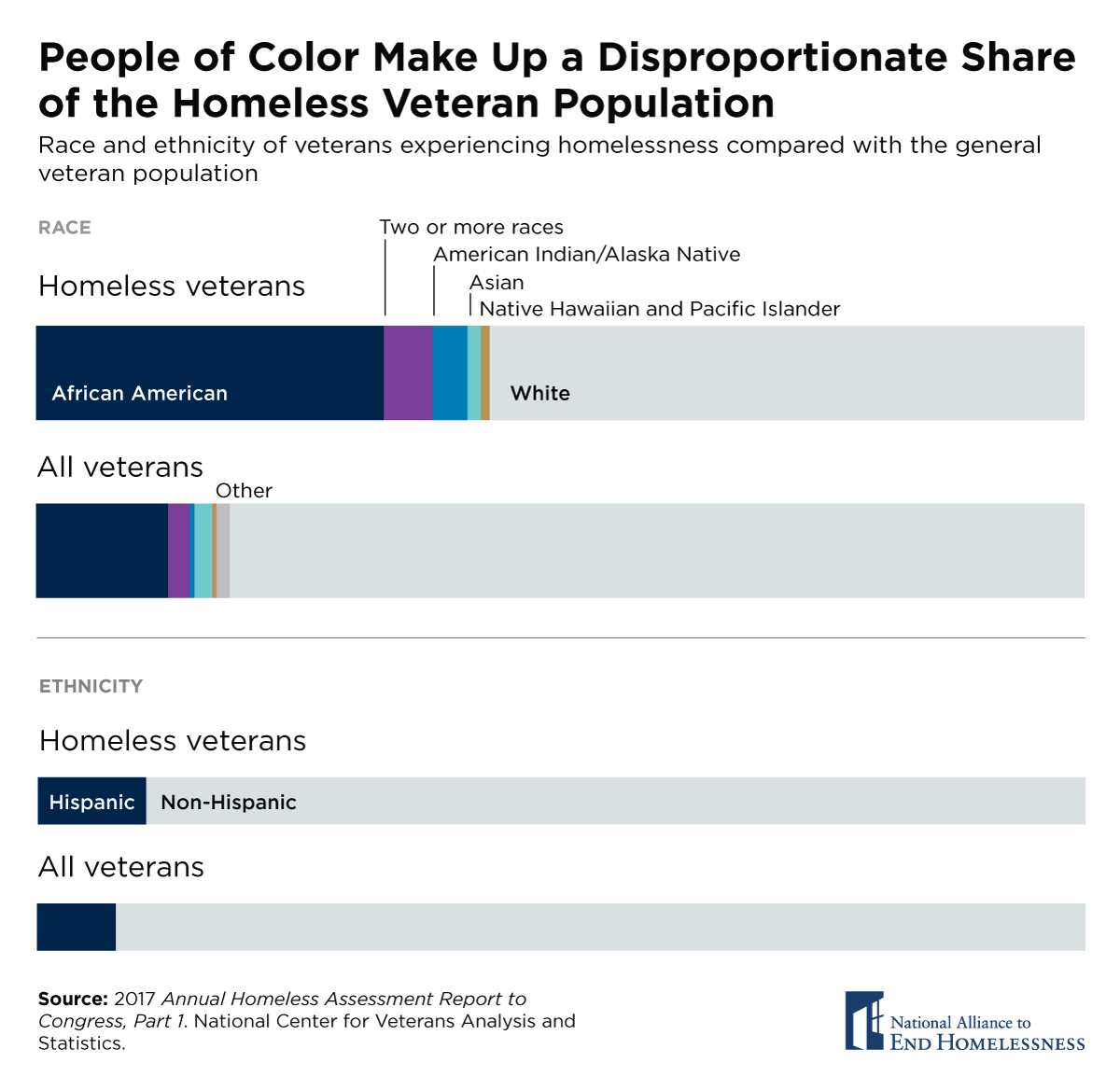 22
Ssvf and hud-vash coordination in response to covid-19
SSVF Enrollment Demographics-Age
23
Ssvf and hud-vash coordination in response to covid-19
SSVF Enrollment Demographics- Disability
24
Ssvf and hud-vash coordination in response to covid-19
SSVF -Types of Disabilities
25
Disparities and Inequities
Quick Poll: What is a reason or reasons that a group of people might experience health disparities?
Social Determinants of Health
Ssvf and hud-vash coordination in response to covid-19
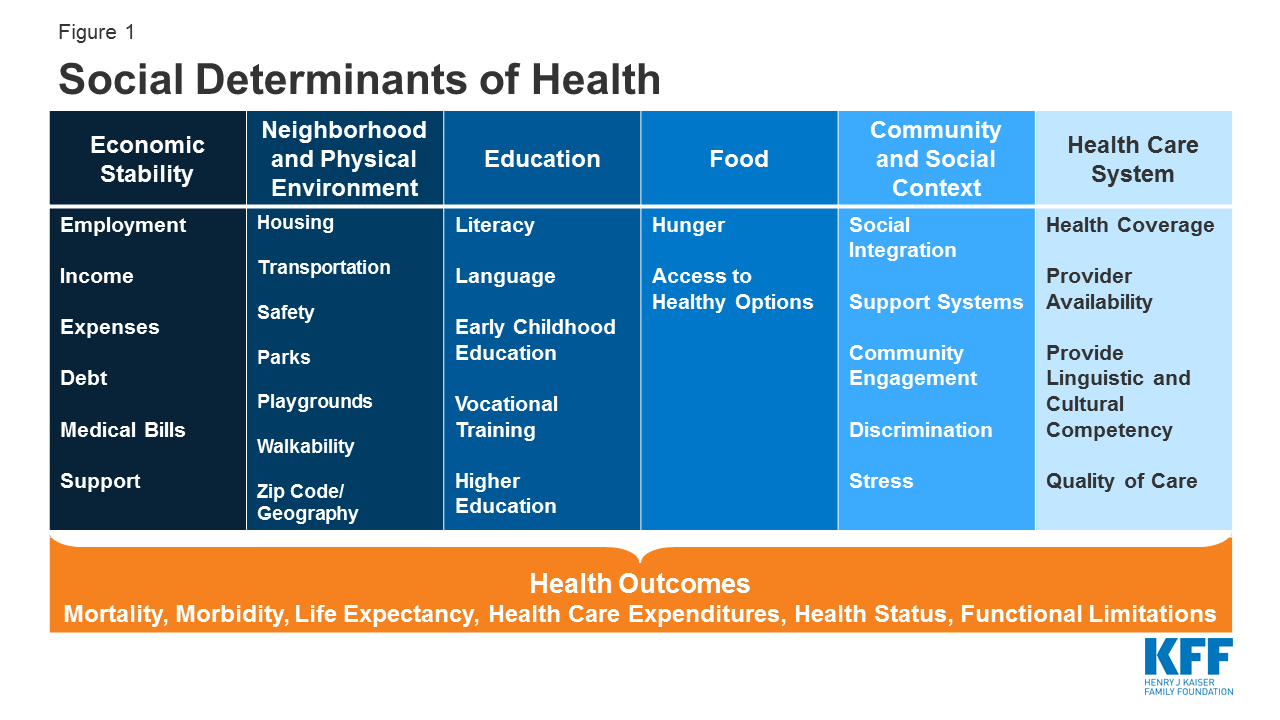 https://www.kff.org/racial-equity-and-health-policy/issue-brief/disparities-in-health-and-health-care-five-key-questions-and-answers/
28
Covid 19
Ssvf and hud-vash coordination in response to covid-19
As of December 2020, COVID-19 has impacted the lives of millions of Americans and has taken the lives of over three hundred thousand individuals in the United States.

Although it is a devastating disease that has impacted all populations, COVID has disproportionately impacted the lives of certain populations, e.g., Black, Indigenous, People of Color (BIPOC) and individuals with disabilities and/or underlying medical conditions; exacerbating already existing disparities.
29
Strategies for reducing health disparities
Ssvf and hud-vash coordination in response to covid-19
Implement Data Informed Practices
Partner with local organizations that are deeply connected in communities that have disparate health outcomes
Leverage the expertise of communities with disparate health outcomes and create shared goals for reducing disparities 
Collaborate with Veterans with lived expertise
30
Next Steps
Additional information and Materials
Ssvf and hud-vash coordination in response to covid-19
Review SSVF Program Guide and Webinars on the website
https://www.va.gov/HOMELESS/ssvf/
Complete LMS Modules
Registration mail will be sent to health care navigators
32
Between now and next session
Ssvf and hud-vash coordination in response to covid-19
Determine your agency/community process flow for Health Care Navigation services
Prepare slides and submit to TA facilitators  by COB January 22nd
Please come prepared to discuss slides on January 27th
33
Health Care Navigation Community of Practice 
Assignment #1 Slides
Health Care Navigator Community of Practice 
Assignment #1
Process Flow
What is the process flow?  Please describe the step by step process.

Please be sure to address the following questions
Identifying Veteran in Need of HCN services
How will Veterans be identified?  What makes them prioritized for these services?
How will their level of need be determined?
What is the process/flow if a Veteran household is later identified to have  a need for more intensive Health Care Navigation services?
Equity
How will equity be monitored?  Tracked?
Who in your community must be engaged to promote equity in HCN services?
Roles
How are you messaging the difference in roles/responsibilities?  
Who in your SSVF program do you need to connect with to map out roles?
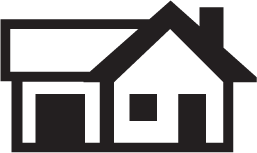 Process Flow continued
What is the process flow?  Please describe the step by step process.

Meetings
Frequency?
Case conferencing versus Coordination?

Strategic Partnerships 
Peer/Lived expertise groups?
Anyone else?
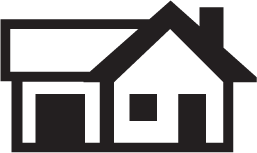 Questions
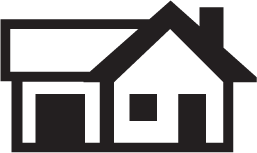